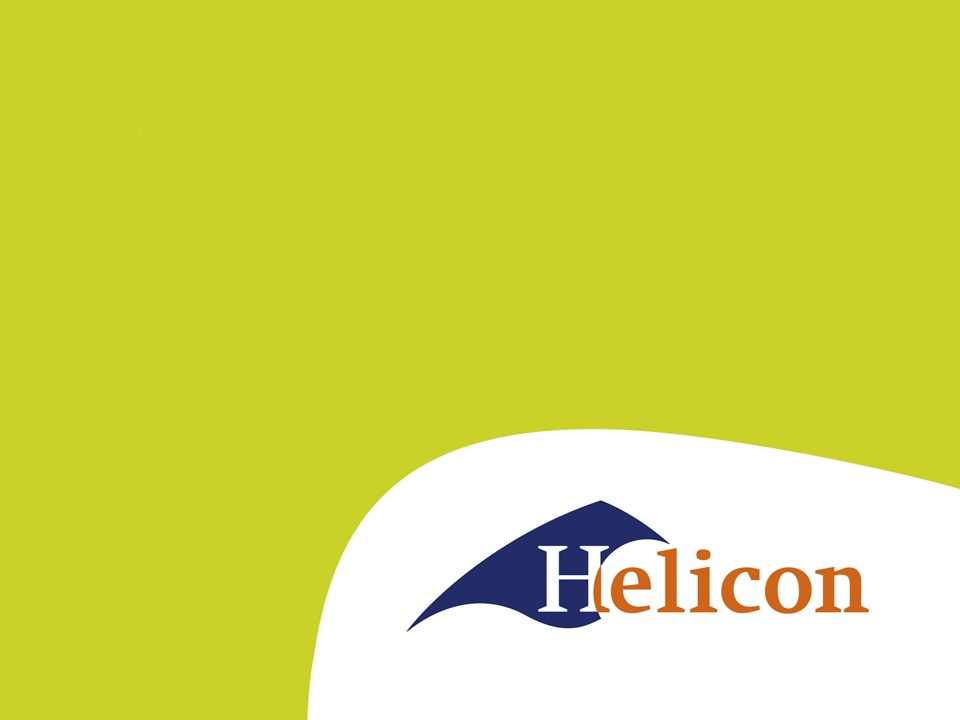 LG41 IBS1.2 De bodem als basis
Onderdeel tarief berekenen – les 6
Wat gaan we vandaag doen?
Vorige week:
Excelmodel ingevuld
Opdrachten t/m 40

Vandaag:
Opgaven afmaken
Begin IBS opdracht.
Opdrachten t/m 43
Hoelang doe je over een hectare?
Berekening brandstof
Herhaling
Kan ook via Excel
IBS opdracht
Achternaam, IBS1.2 saldobegroting bieten
ICT kort: voorblad
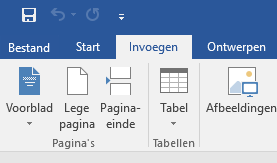 ICT kort: inhoudsopgave 1 van 2
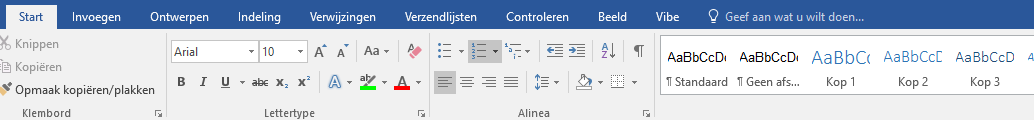 1.


2.


1+2 = 3
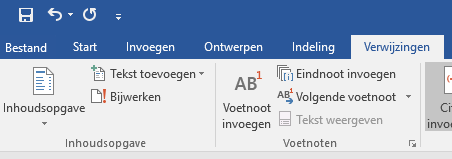 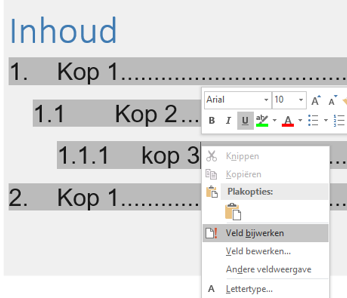 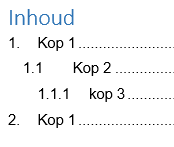 ICT kort: inhoudsopgave 2 van 2
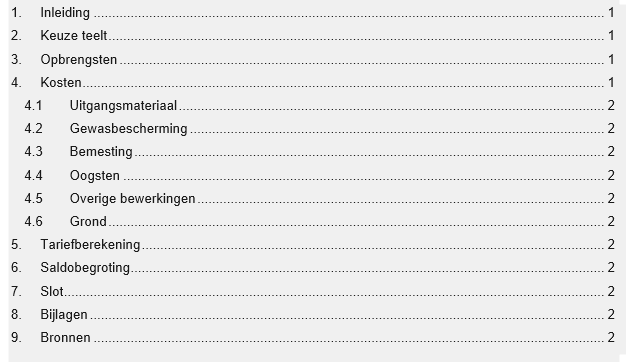 IBS Opdracht
Over welke teelt ga je een saldo berekenen? Waarom? 
Maak vast een Worddocument.
Dat was ‘m!
Dagge bedankt zijt, da witte.